University of Basrah                Al-zahraa medical college
Ministry of higher Education                                     and Scientific Researches
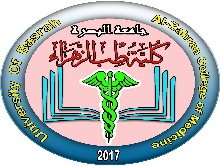 CSF INTRODUCTION
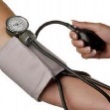 University of Basrah                Al-zahraa medical college
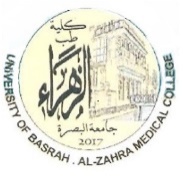 Ministry of higher Education                                     and Scientific Researches
MODULE AIMS
To carryout a patient- centred consultation and to interpret the findings in order to generate appropriate diagnoses. 

To take and record a history from a patient.

To perform a physical examination of the main systems of the body.

To understand the importance of the patient perspective in diagnosis and management.
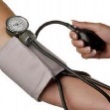 University of Basrah                Al-zahraa medical college
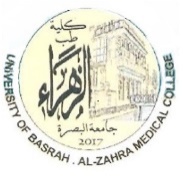 Ministry of higher Education                                     and Scientific Researches
LEARNING OUTCOMES
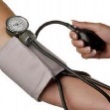 University of Basrah                Al-zahraa medical college
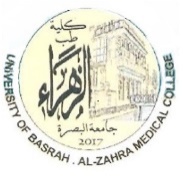 Ministry of higher Education                                     and Scientific Researches
KNOWLEDGE
To explain the importance of effective communication skills and their value in enhancing  doctor- patient relationship.

To apply their understanding of normal anatomy, physiological and psychological functioning to the patient symptoms and signs.

To describe the ethical principles and values that underpin good medical practice.
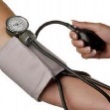 University of Basrah                Al-zahraa medical college
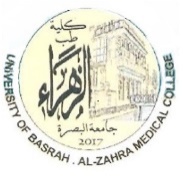 Ministry of higher Education                                     and Scientific Researches
SKILLS
To recognize and respond appropriately to a patient’s emotions.

To give information to a patient about an illness or disease process appropriate to their level of understanding.

To perform a general examination of a patient, including general demeanor, the skin and superficial tissues.
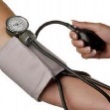 University of Basrah                Al-zahraa medical college
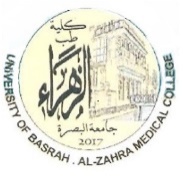 Ministry of higher Education                                     and Scientific Researches
SKILLS
To demonstrate the communication skills needed to prepare a person for the performance of a clinical examination.

To correctly interpret and apply information obtained from the patient history and examination.

To demonstrate an awareness of the ethical and legal concepts of competency, informed consent, autonomy and confidentiality as applied to a healthcare context.
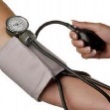 University of Basrah                Al-zahraa medical college
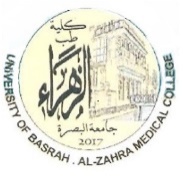 Ministry of higher Education                                     and Scientific Researches
ATTITUDE
Appropriate professional behavior in a clinical setting. 

An unconditional positive regard for patients and their carers, and for colleagues.

A desire to support peers in learning and personal development.
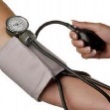 University of Basrah                Al-zahraa medical college
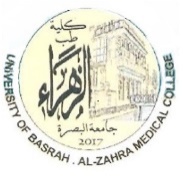 Ministry of higher Education                                     and Scientific Researches
TO LEARN KNOWLEGDE

TO DEMONSTRATE SKILLS

TO APPLY THEM PROFESSIONALLY
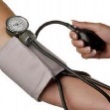 University of Basrah                Al-zahraa medical college
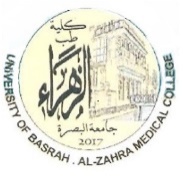 Ministry of higher Education                                     and Scientific Researches
MODULE COMPONENTS
Communication Skills. 

History taking and Physical Examination. 

Clinical Practice Component (CPC).
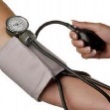 University of Basrah                Al-zahraa medical college
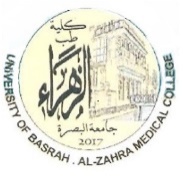 Ministry of higher Education                                     and Scientific Researches
STUDENT WORKBOOK
COMMUNICATION SKILLS 

The communication skills component of the CSF starts in Semester 2 of Phase I and continues through into Semester 2. 

A combination of lectures and seminars will help you to develop the excellent communication skills you need to work as a doctor.
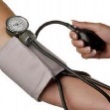 University of Basrah                Al-zahraa medical college
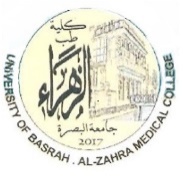 Ministry of higher Education                                     and Scientific Researches
STUDENT WORKBOOK
HISTORY TAKING AND PHYSICAL EXAMINATION 

To starts in Semester 3 of Phase I of the course and continues through Semesters 4, 5 and 6, although a brief introduction will occur in semester 2.

 A combination of lectures, small group practical sessions and workshops will be used to help you develop the ability to take a history from a patient and develop the skills you need to be able to undertake a range of physical examinations.
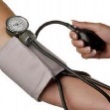 University of Basrah                Al-zahraa medical college
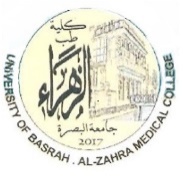 Ministry of higher Education                                     and Scientific Researches
STUDENT WORKBOOK
CLINICAL PRACTICE  COMPONENT
You will begin the Clinical Practice Component in Semesters 3 in your 2 Year and this will continue through your 3rd year. 

These sessions may take place within the hospital or general practice setting. 

During each session you will be observed by a facilitator who will document your performance in each clinical skill.
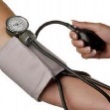 University of Basrah                Al-zahraa medical college
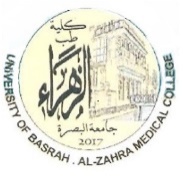 Ministry of higher Education                                     and Scientific Researches
CSFC  SCHEDULE
FIRST YEAR:
   Semester 2:    Communication skills, introduction to general history &   
                                  Physical Examination, & paediatrics history & examination 

SECOND YEAR:
   Semester 3:      Musculoskeletal systems.
   Semester 4:        Cardiovascular and Respiratory system 

THIRD YEAR:
   Semester 5:        GIT, Urogenital, & Endocrine systems.
   Semester 6:          Nervous system
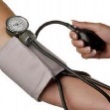 University of Basrah                Al-zahraa medical college
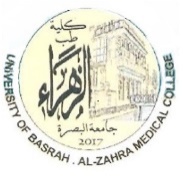 Ministry of higher Education                                     and Scientific Researches
OUTLINES OF SEMESTER 2

To starts in February throughout March, April and May over 12 weeks period.

Time and date: mostly between 11:30-1:30 p.m..

Place: Lectures will take place in main lecture hall. Seminars, tutorials, and case studies in small group's halls. Clinical practice sessions in hospitals (in semester three throughout semesters 4-6).
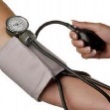 University of Basrah                Al-zahraa medical college
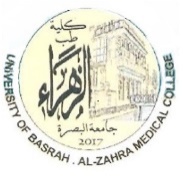 Ministry of higher Education                                     and Scientific Researches
OUTLINES OF SEMESTER TWO

A work notebook will be given along with CSF manual to each student, and will be addressed and signed each week and assessed at week six and at end of the semester.

Students should be informed that verbal, intellectual and clinical skills they obtained during the course should be addressed in their work notebook, so they can enter the OSCE at the end of the semester.
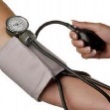 University of Basrah                Al-zahraa medical college
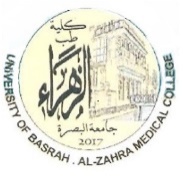 Ministry of higher Education                                     and Scientific Researches
LEARNING RESOURCES
 
There is a wide variety of materials available to support your learning on this course and some of these are detailed below.

Two books were chosen that we recommend.  Both are sufficiently detailed to serve you well until you graduate:

Macleod's Clinical Examination.

Davidson's Principles and Practice of Medicine.
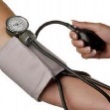 University of Basrah                Al-zahraa medical college
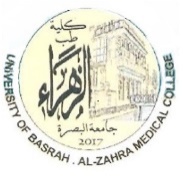 Ministry of higher Education                                     and Scientific Researches
THANX
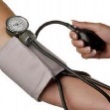